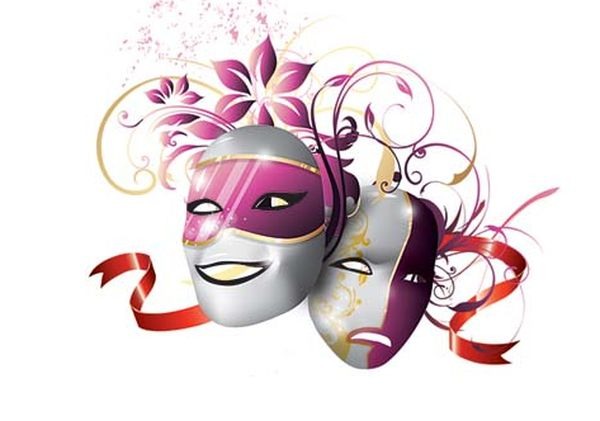 «Развитие творческих способностей           			как путь к счастью и поиску себя»
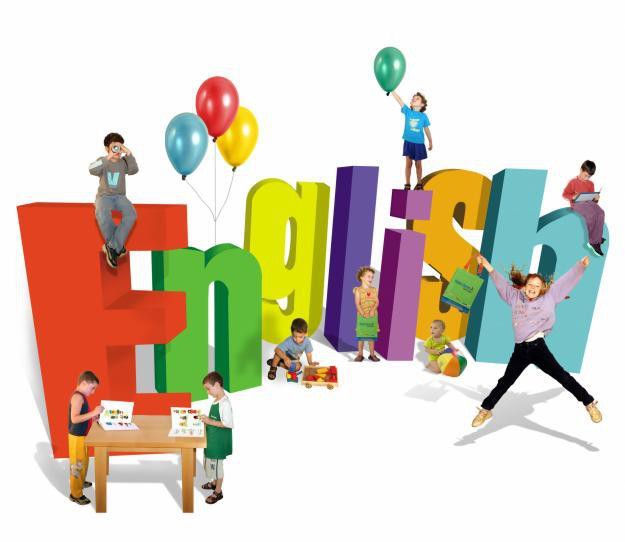 Кузнецова Светлана Александровна
Учитель английского языка,
Педагог дополнительного образования
ГБОУ Гимназия 293
Премьера!
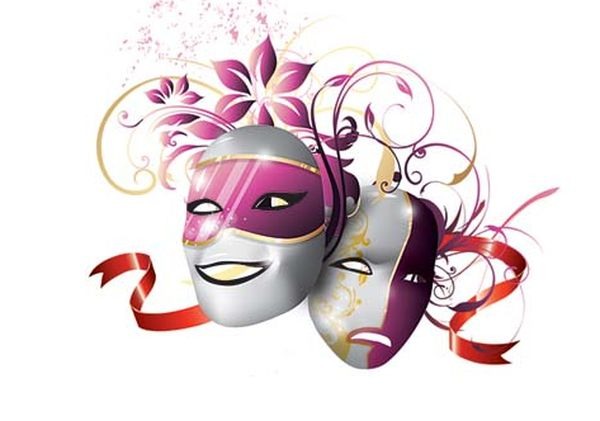 Театр на английском
		представляет свой первый спектакль
«A house in the wood»
«Теремок»
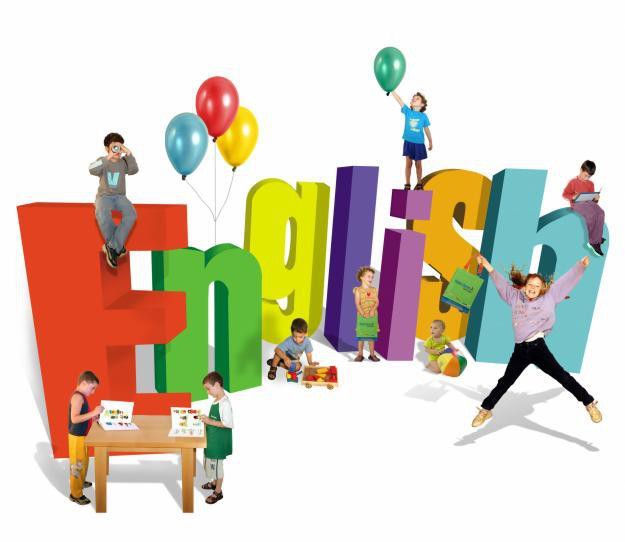 A House in the Wood
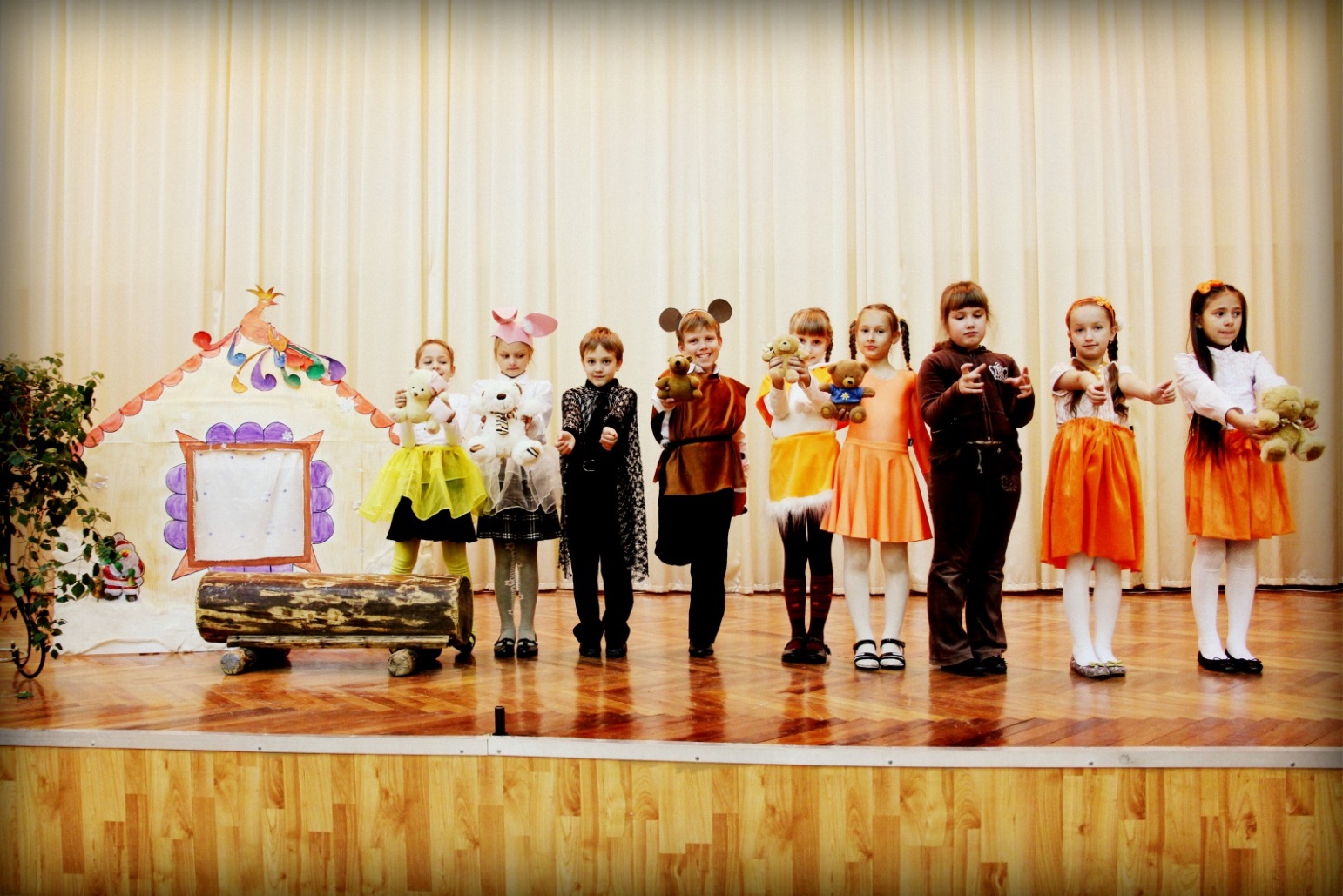 A House in the Wood
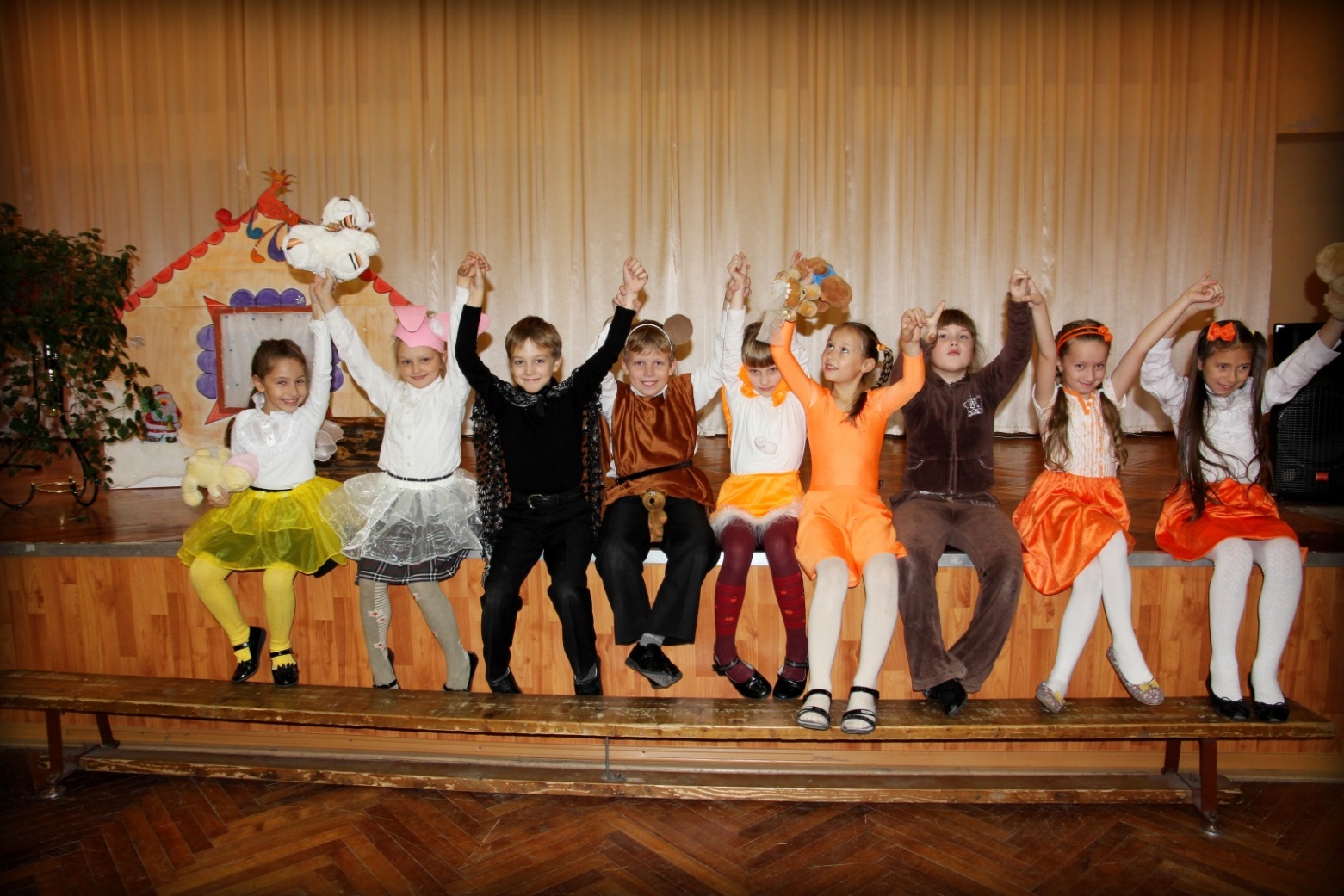 A House in the Wood
Художественный руководитель,
учитель английского языка
Кузнецова Светлана Александровна
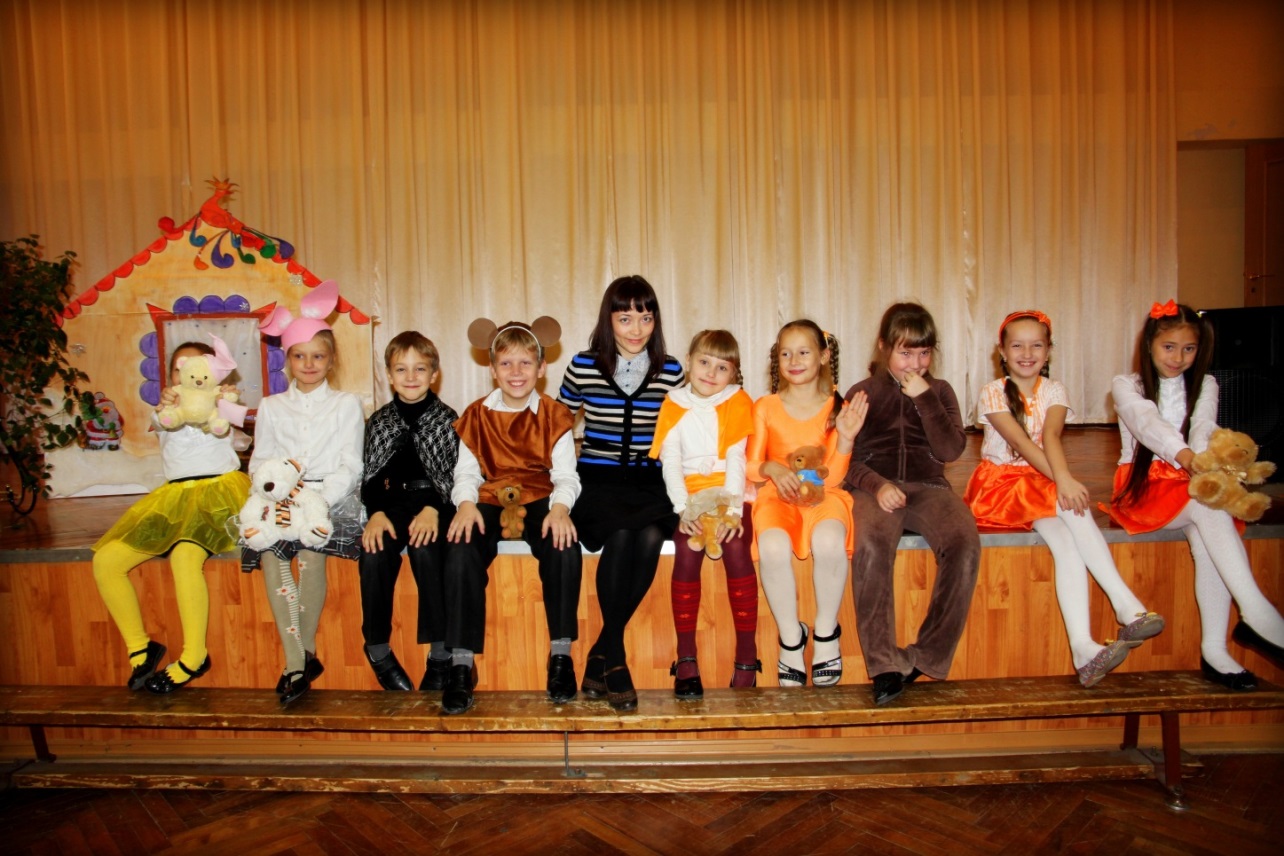 A House in the Wood
Премьера состоялась 2 ноября 2012 в 10.30
ГБОУ Гимназия 293, актовый зал
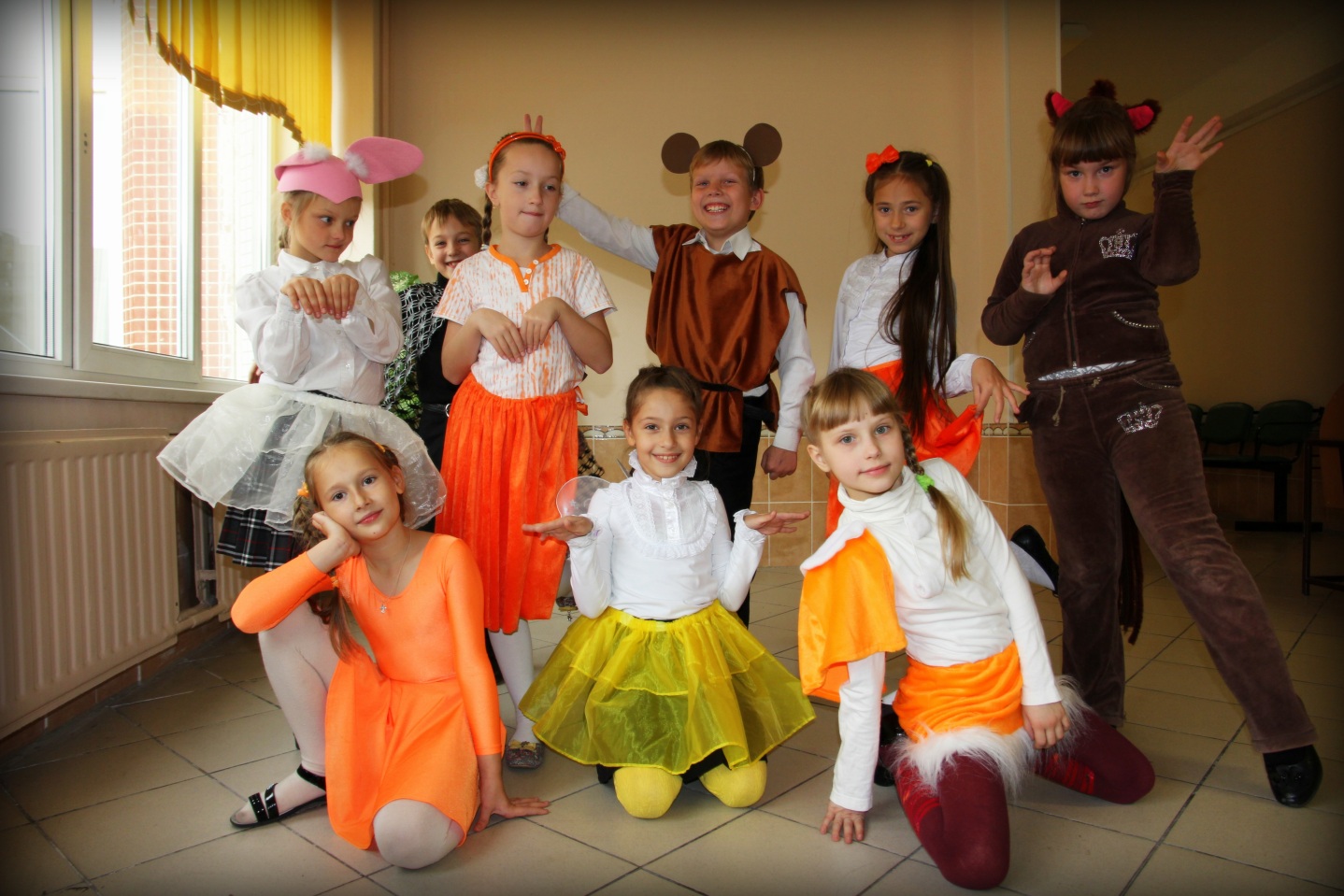 Премьера!
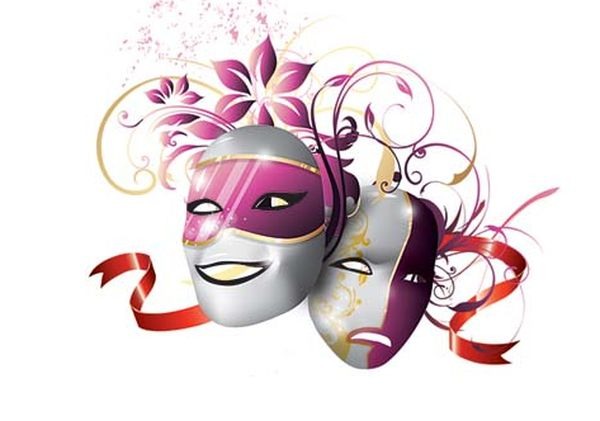 Театр на английском
		представляет свой третий спектакль
«Cinderella»
«Золушка»
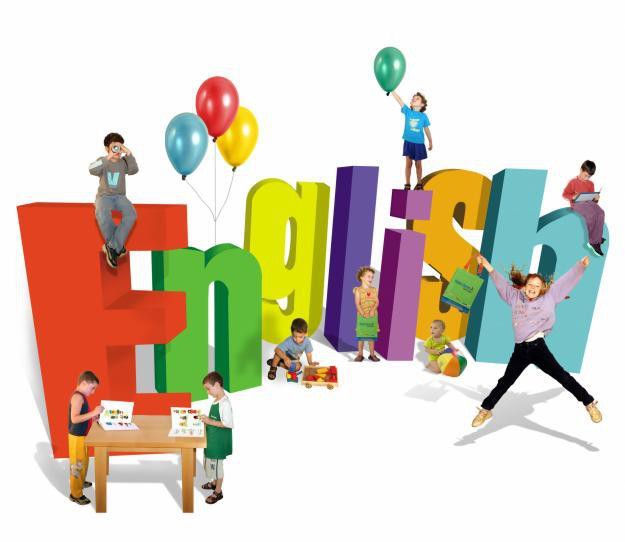 Cinderella
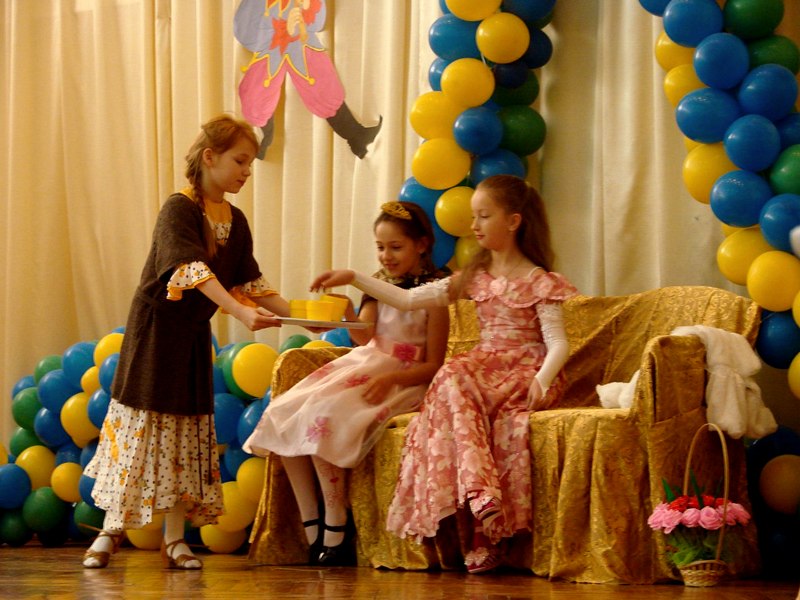 Cinderella
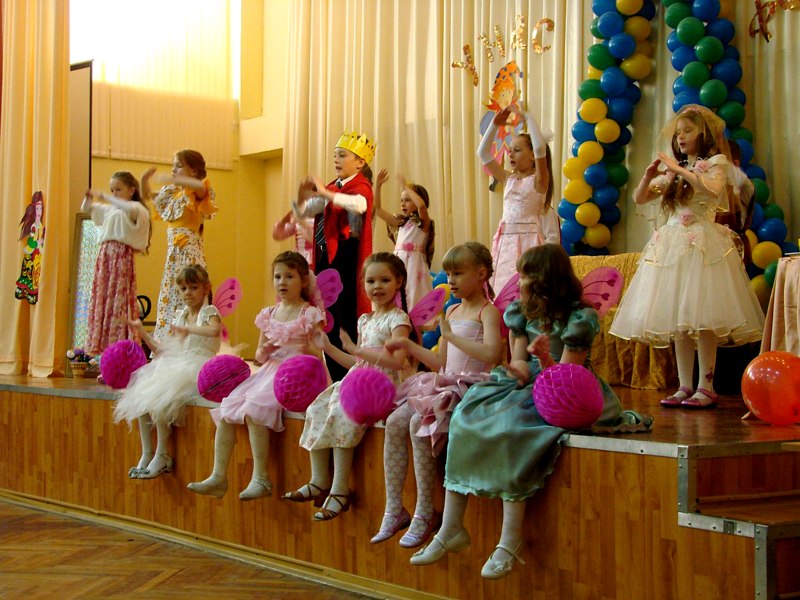 Cinderella
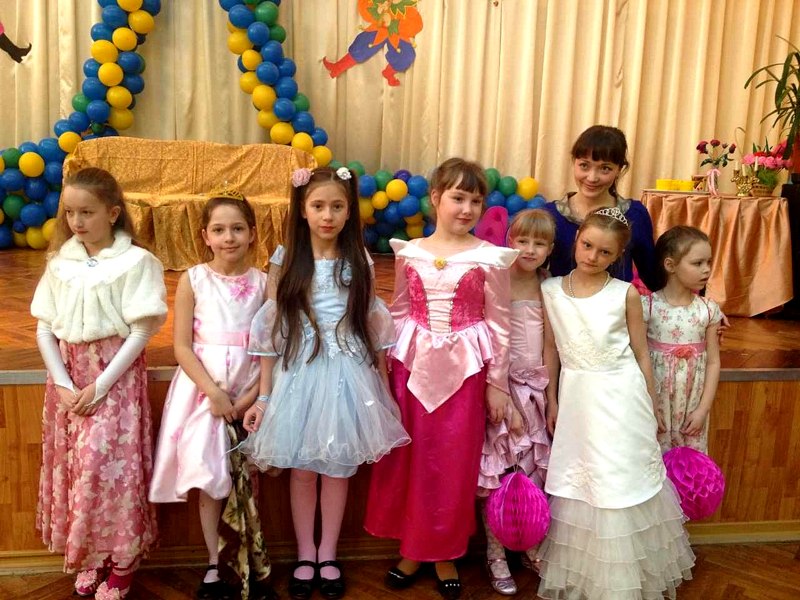